По местным изданиям:
СРОКИ ОКОНЧАНИЯ ПОДПИСКИ на 2 полугодие 2016г.
 
Центральные и республиканские – 15 июня 2016г.
 
Местные издания – 24 июня 2016г.
 
Телефон группы по подписке ЗМРП – 4-24-39
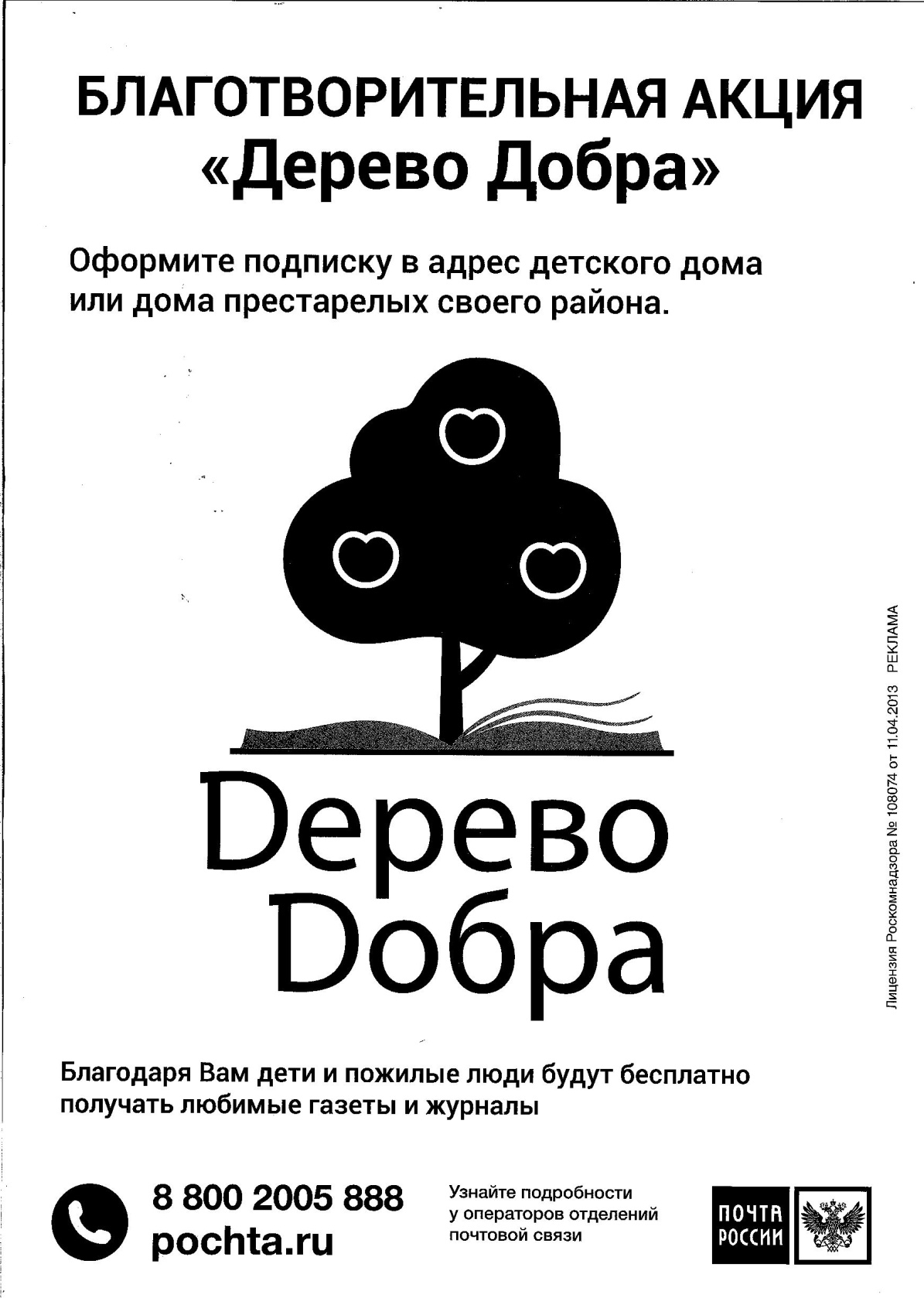